Mis on sotsiaalne innovatsioon ja kuidas see meid aitab?
Evelyn Valtin
https://kysk.ee/sikk/
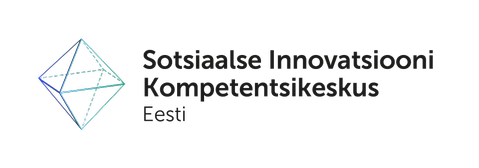 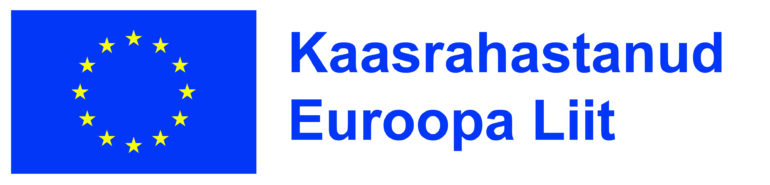 Projektivõrgustiku veebileht: https://si-alliance.eu/KÜSKi alamleht: https://kysk.ee/sikk/Uudiskirjaga liitumise vorm
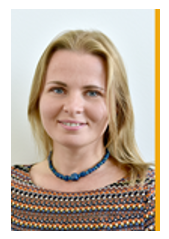 Evelyn ValtinKoordinaator
- Sotsiaalse Innovatsiooni Kompetentsikeskuse loomise projekti koordineerimine ja tegevuste elluviimine
evelyn@kysk.ee
+372 513 3656
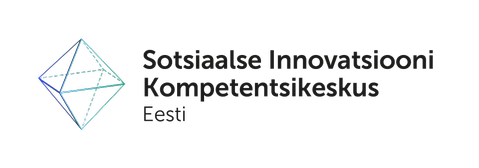 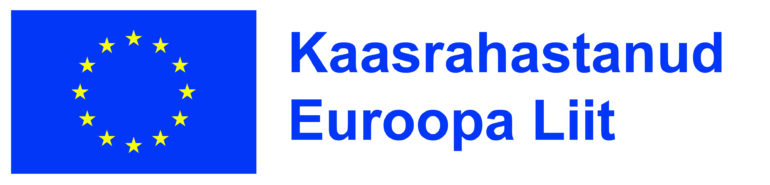 Teemad
Sotsiaalne innovatsioon
Sotsiaalse innovatsiooni kompetentsikeskuste projekt
Arutelu
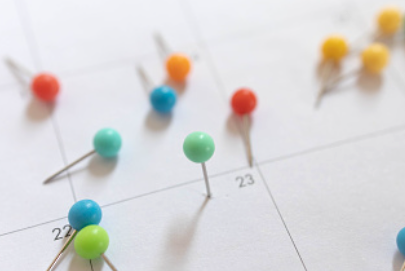 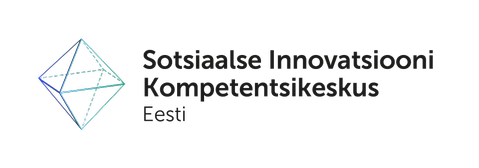 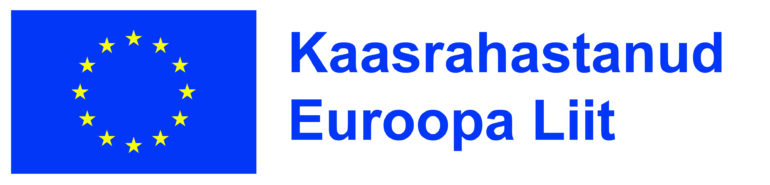 Sotsiaalne innovatsioon
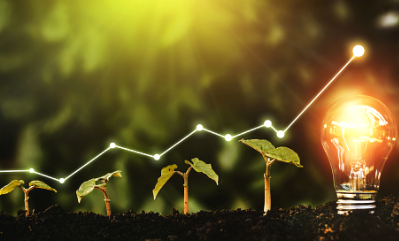 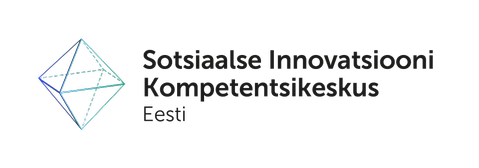 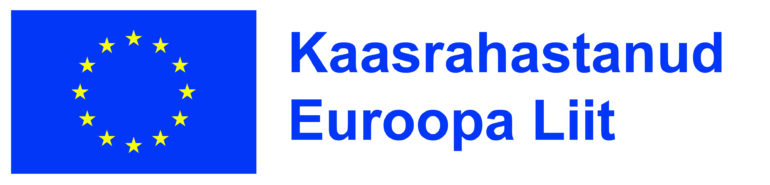 Mis on sotsiaalne innovatsioon? (1)
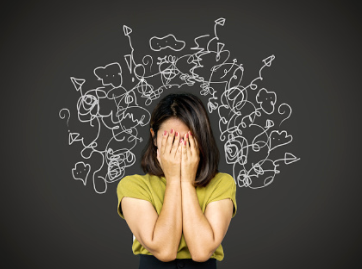 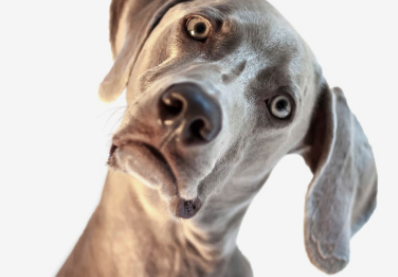 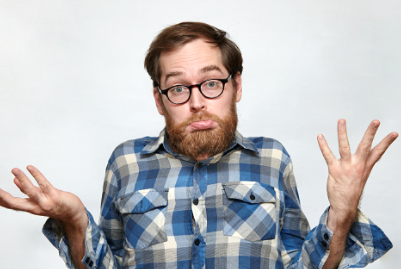 Sotsiaalne innovatsioon? 

Sotsiaalne ettevõtlus?
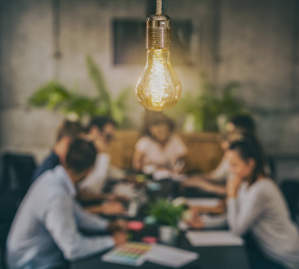 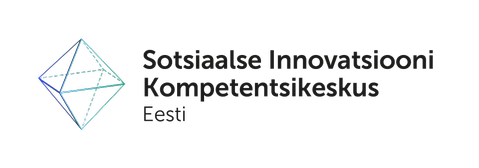 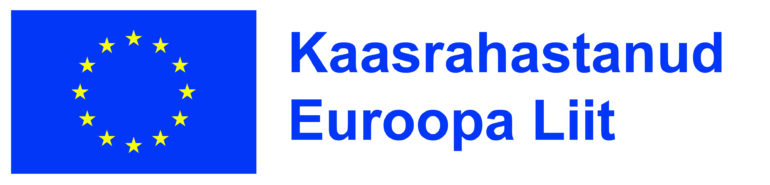 Mis on sotsiaalne innovatsioon? (2)
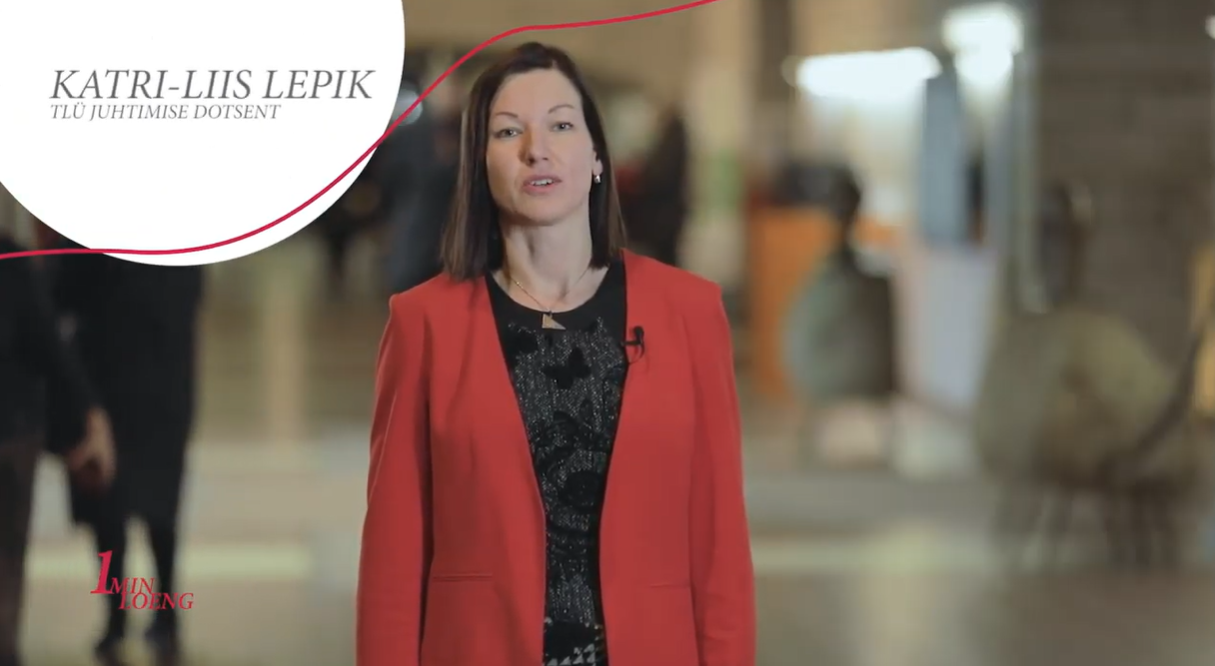 https://www.tlu.ee/teadus/uudised/1-minuti-loeng-kuidas-tekivad-uhiskondlikud-muutused
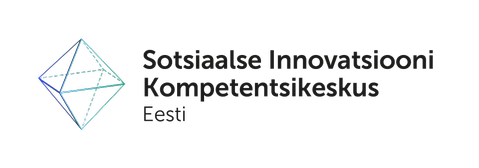 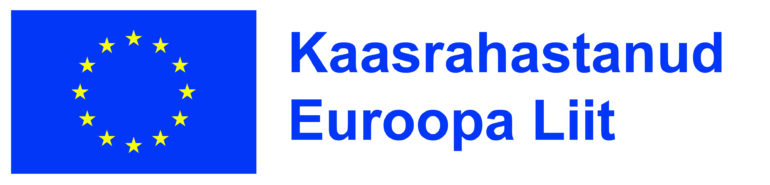 Mis on sotsiaalne innovatsioon? (3)
Sotsiaalne innovatsioon kujutab endast uusi ideid ja tegevusviise, 
mis pakuvad sotsiaalsetele probleemidele ja väljakutsetele varasematest paremaid lahendusi,
 mille tagajärjel muutub ühiskonna ja kogukonna toimimine tõhusamaks.
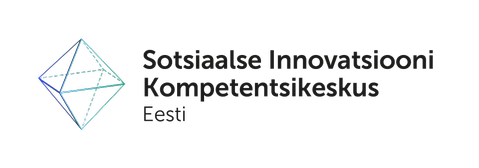 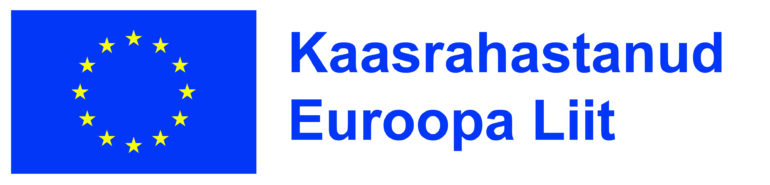 Milleks sotsiaalne innovatsioon?
Palgalõhe
Digitaalsed lahendused
Reostus
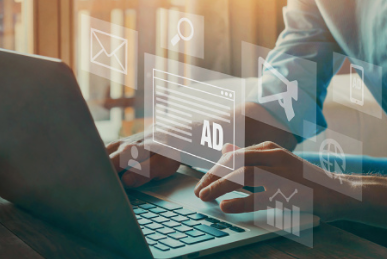 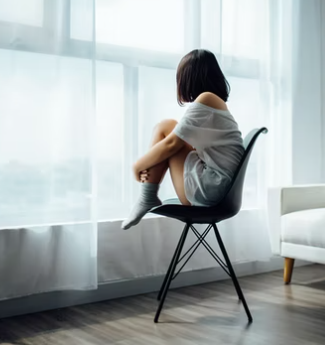 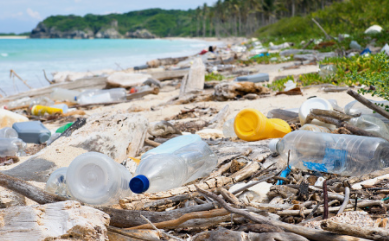 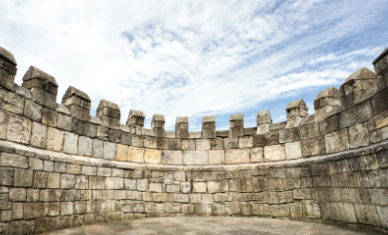 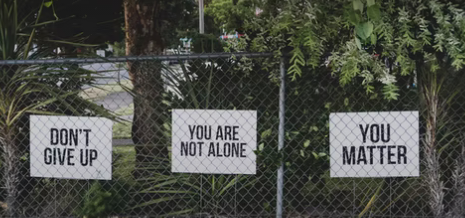 Vaimne tervis
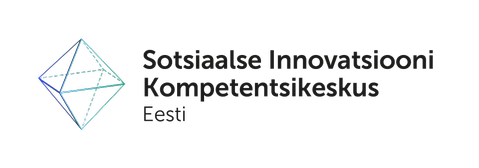 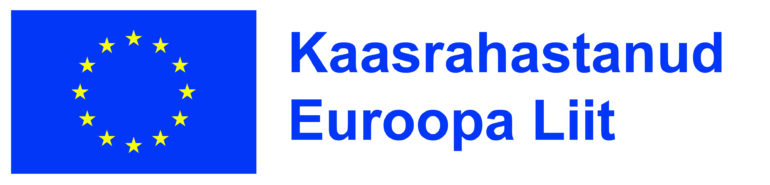 Siseturvalisus
Mõned näited
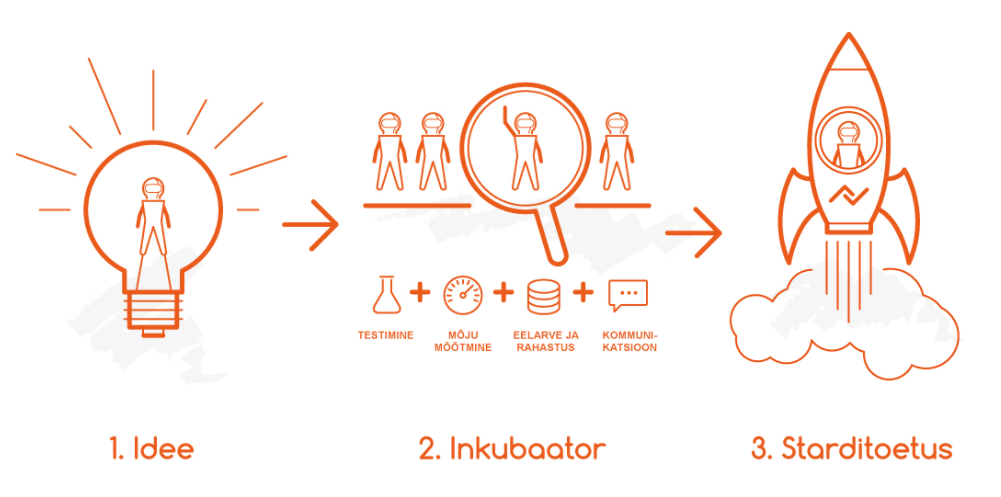 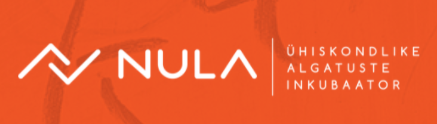 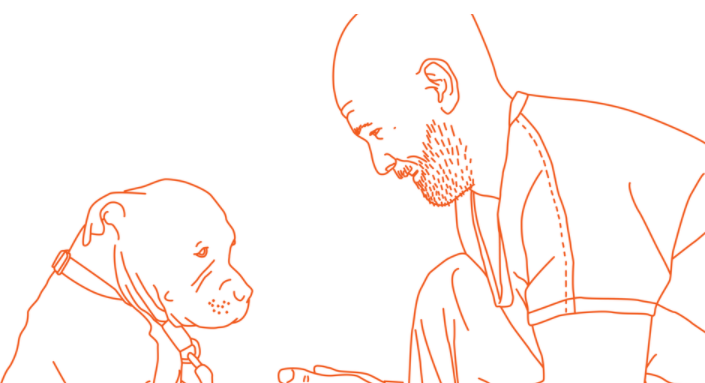 Käpp ja käsi
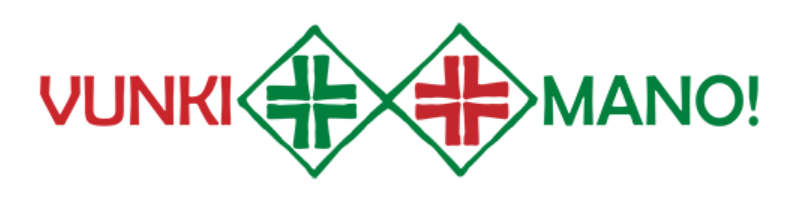 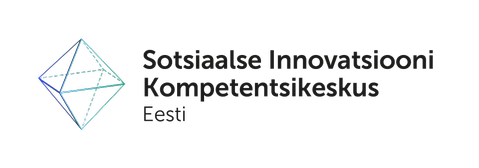 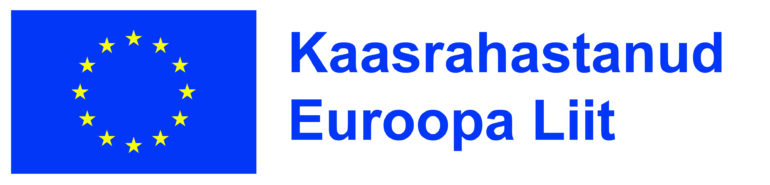 Veel mõned näited
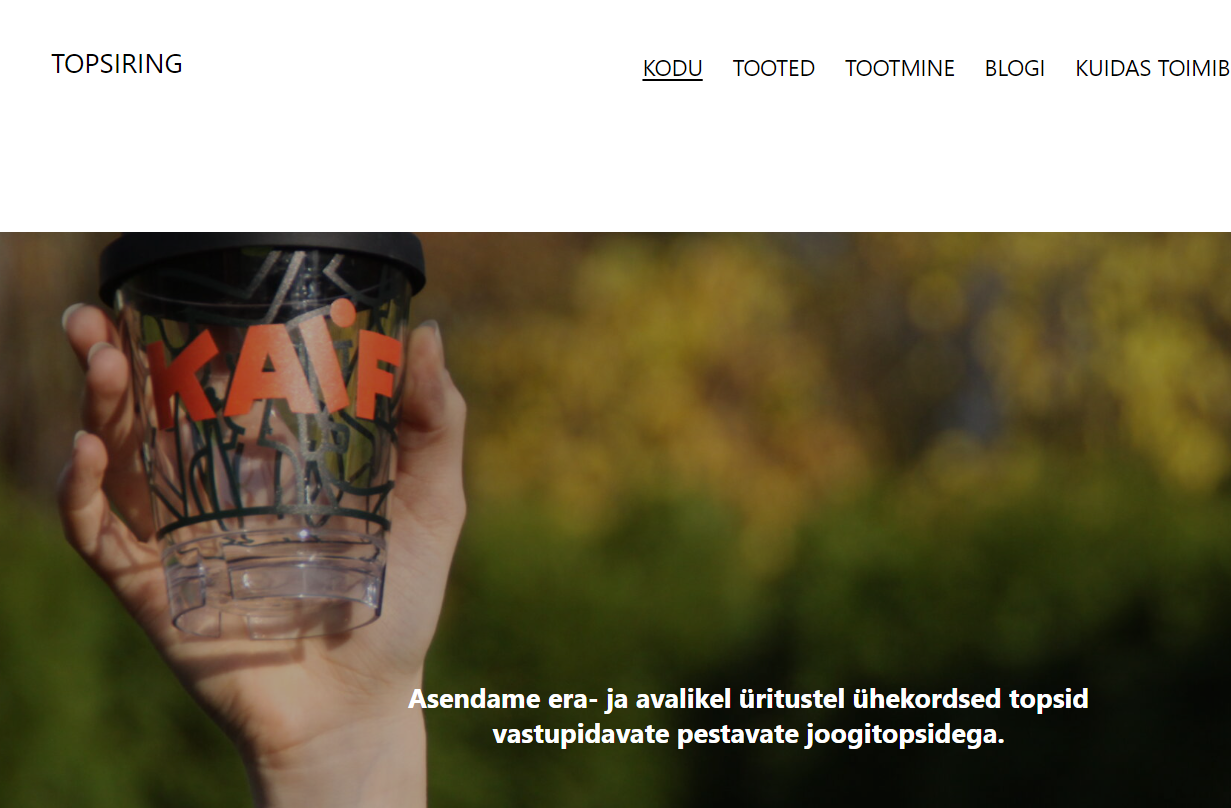 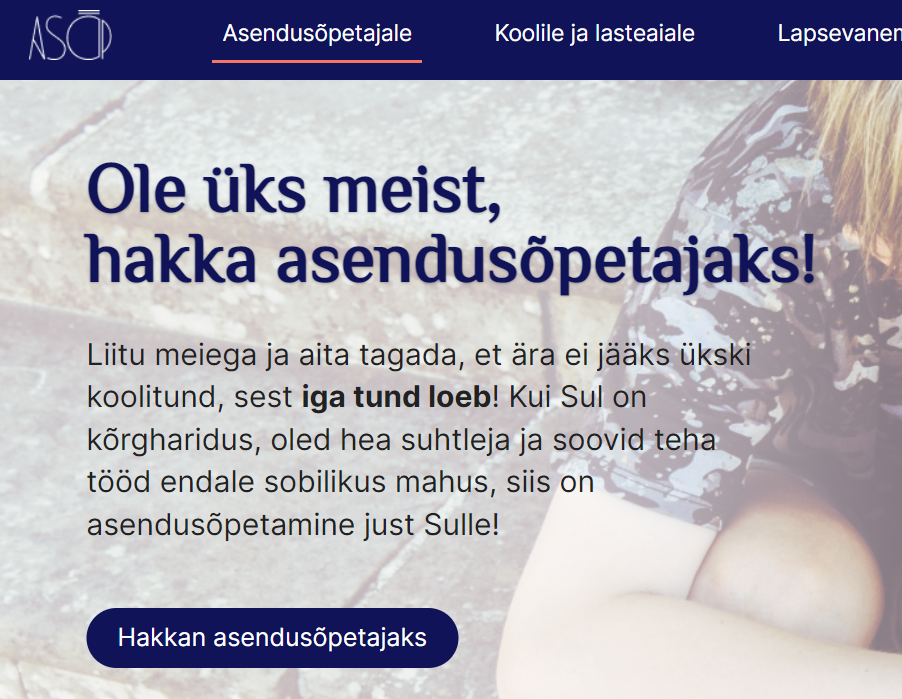 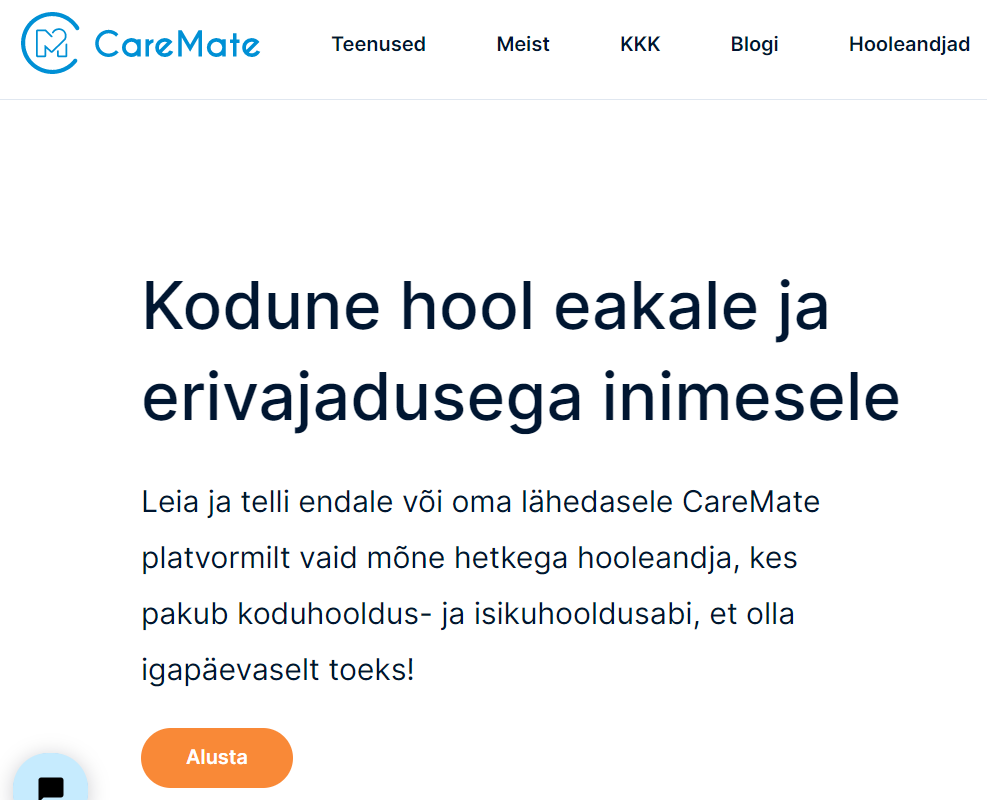 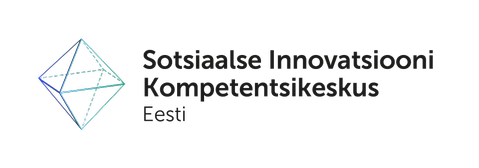 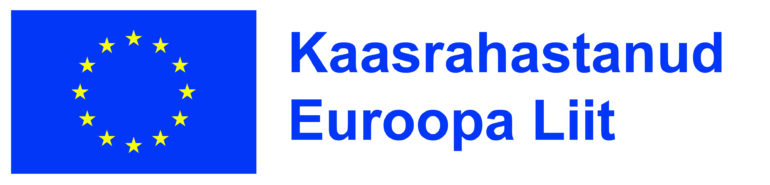 Võimalused Eestis?
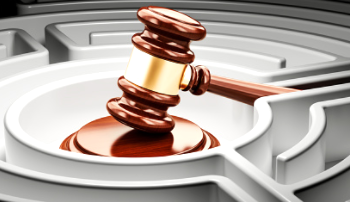 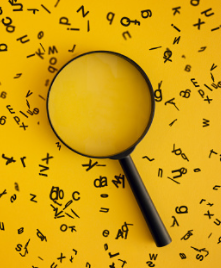 Tähelepanu
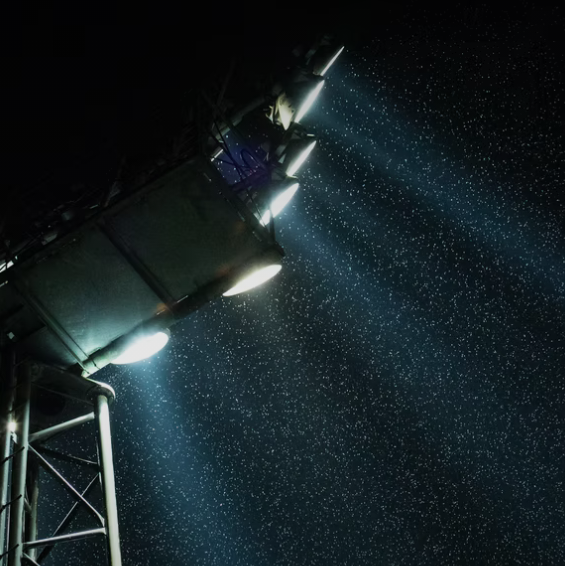 Seaduslikud piirangud
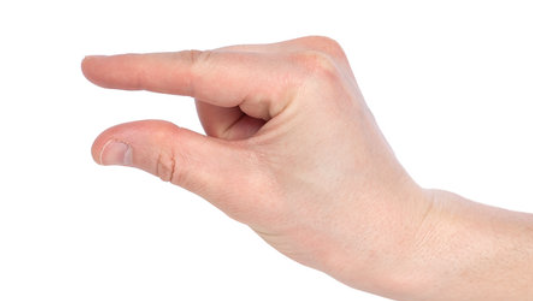 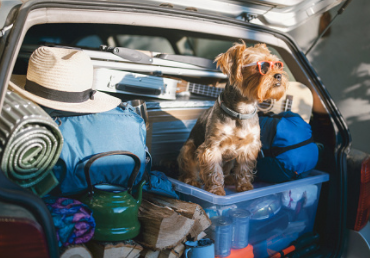 SI definitsioon
E-riigiteenused
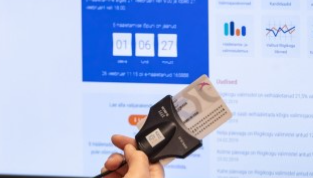 Väike riik
Võimekus
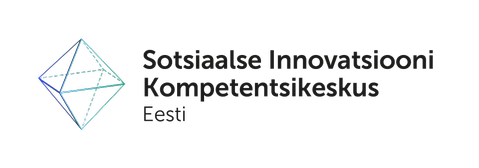 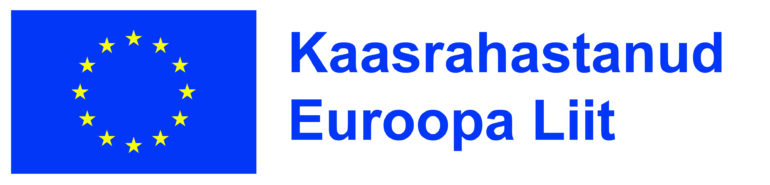 Sotsiaalse innovatsiooni kompetentsikeskuste rahvusvaheline koostööprojekt 2021 – 2023
26 partnerit viiest riigist (Saksamaa, Ühendkuningriigid, Taani, Poola, Eesti)
Eesti partnerid: 
SA Kodanikuühiskonna Sihtkapital
Tallinna Ülikool 
Võrumaa Arenduskeskus 
Sotsiaalsete Ettevõtete Võrgustik 
Siseministeerium ja Sotsiaalministeerium
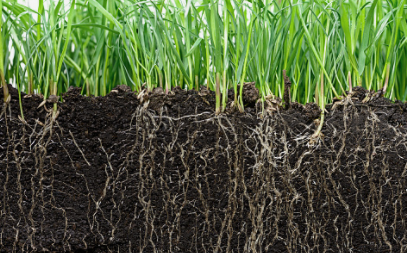 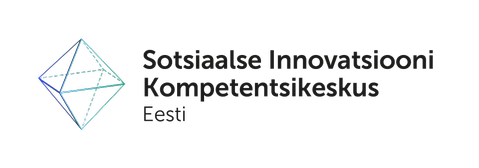 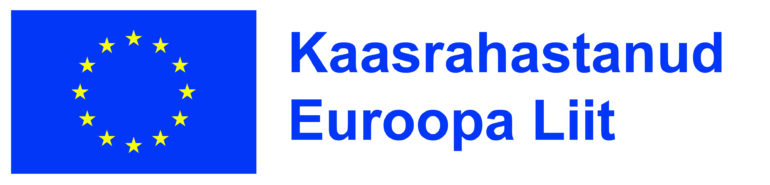 Projekti tegevussuunad
sotsiaalse innovatsiooni võrgustiku arendamine Eestis

sotsiaalse innovatsiooni alaste teadmiste ja kogemuste vahetamine projekti kohalike ja rahvusvaheliste partnerite vahel
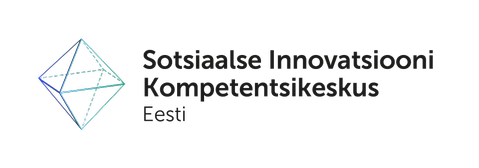 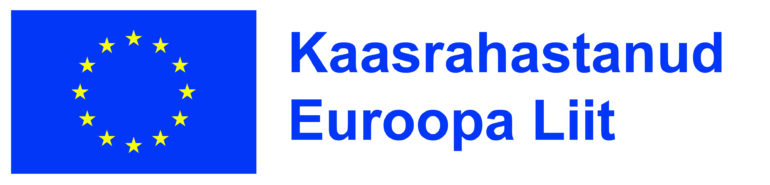 Projekti tegevused
Kohtumised poliitikakujundajatega, otsustajatega, ESF esindajatega, rahastajatega, vabaühenduste konsultantidega, jt
SI visioonidokumendi loomine
Temaatiliste uuringute analüüsid ja sisendina kasutamine
Parimate praktikate kogumine
Rahvusvaheliste partneriga kohtumised, teadmiste vahetamised
Teabe levitamine
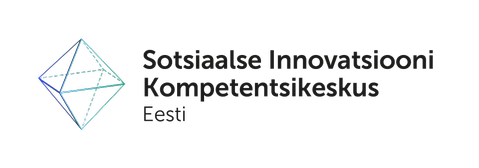 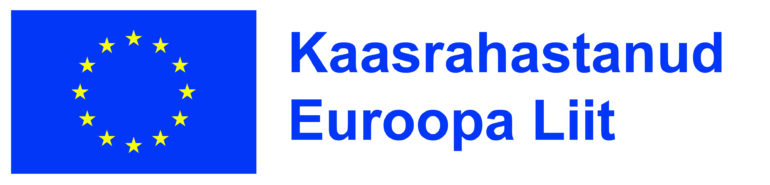 Lisainfo
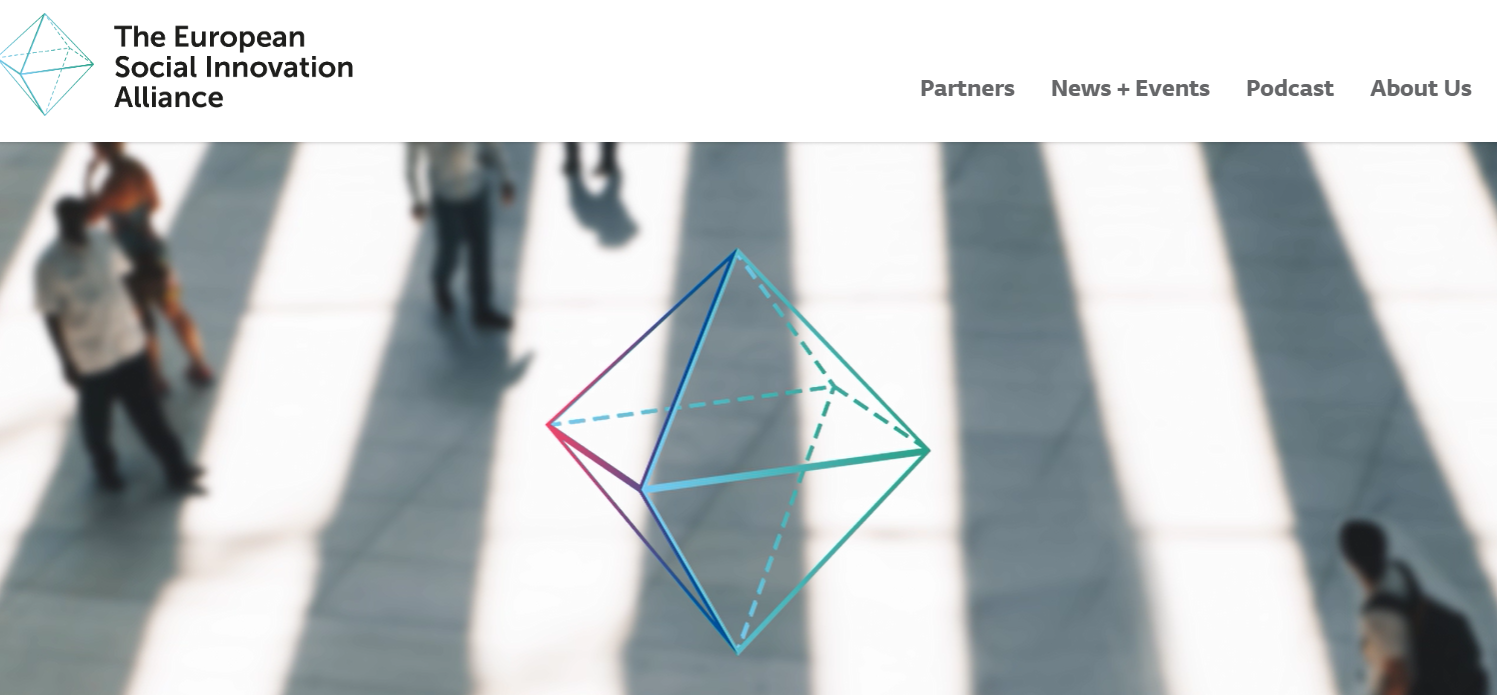 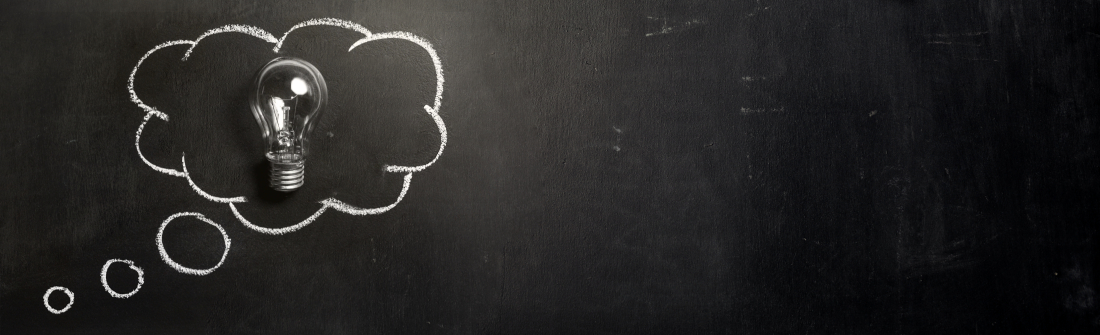 Eesti keskuse veebileht https://kysk.ee/sikk/
Võrgustiku veebileht https://si-alliance.eu/
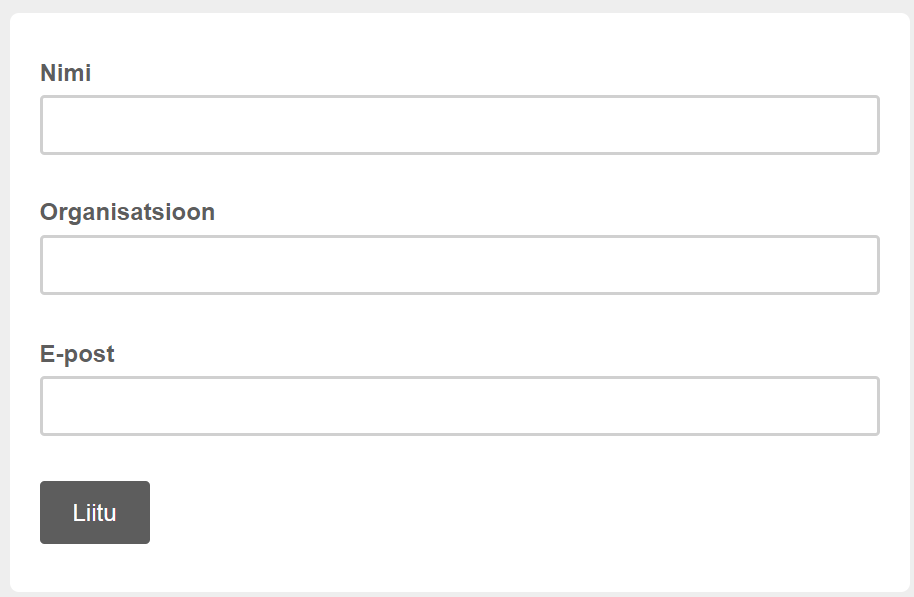 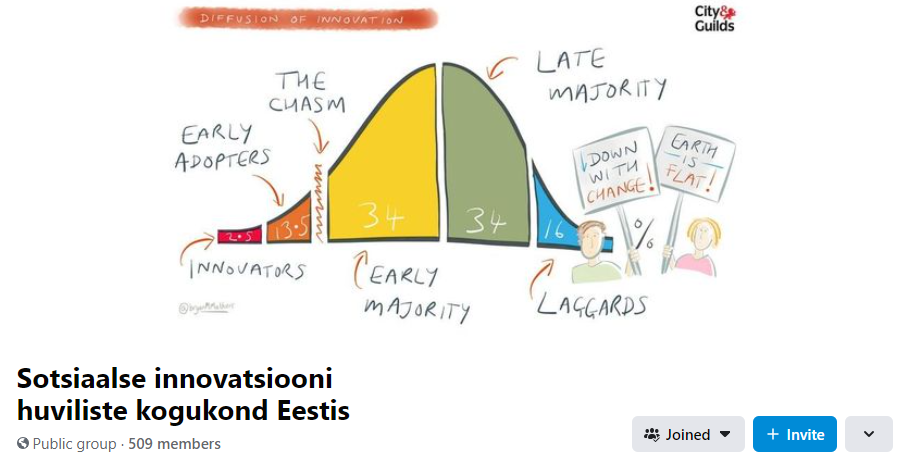 Viide uudiskirjaga liitumiseks
https://www.facebook.com/groups/404487793532063
Sotsiaalse innovatsiooni eesmärk Euroopas on…
edendada euroopalikku eluviisi parandades töötingimusi, haridust, kogukonna arengut ja tervishoidu 
otsides lahendusi kriitilistele probleemidele, nagu vaesus või diskrimineerimine
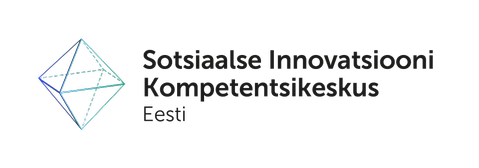 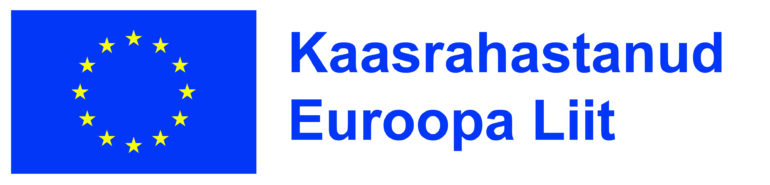 … kaasates
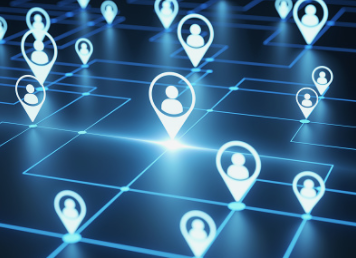 avaliku sektori asutusi 
kodanikuühiskonda
akadeemilisi ringkondi 
ettevõtteid 

…et leida uusi lahendusi ühiskonna probleemidele.
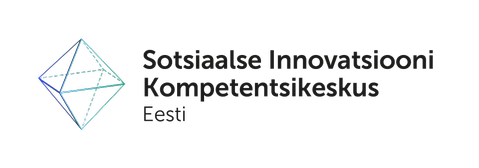 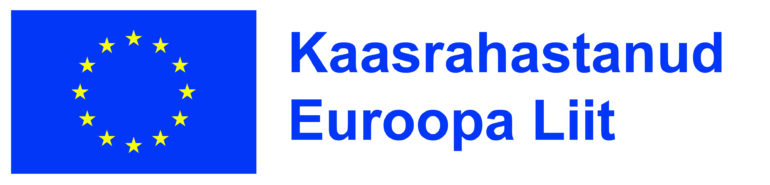 Koostöös
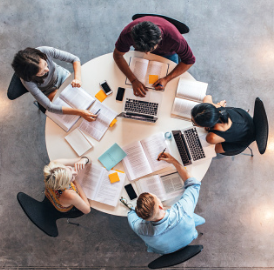 Ühenduses
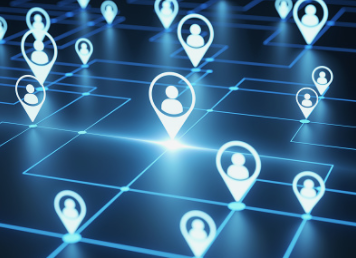 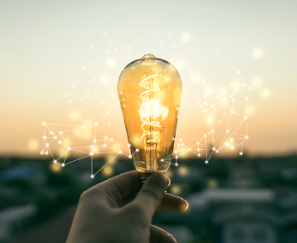 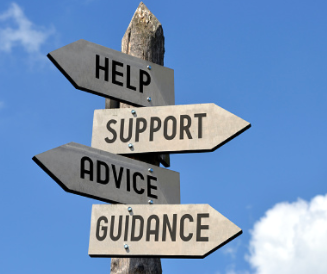 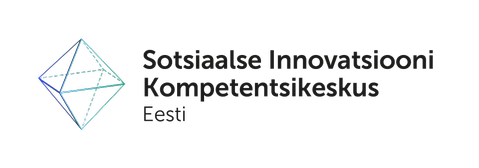 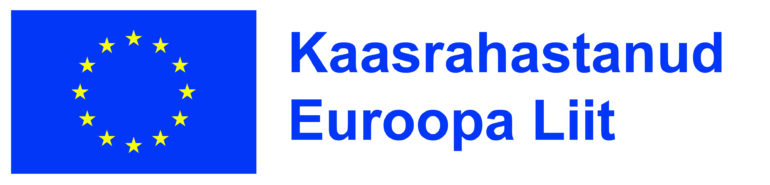 Innovaatiliselt
Toetates
Euroopa Sotsiaalfond+-i toetus sotsiaalsele innovatsioonile
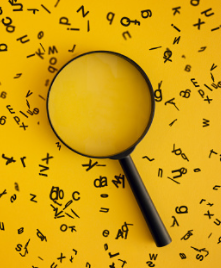 ESF+-i sotsiaalse innovatsiooni algatus
Riikide koostööplatvorm
Sotsiaalse innovatsiooni andmebaas
Riiklikud sotsiaalse innovatsiooni kompetentsikeskused
Euroopa tööhõive ja sotsiaalse innovatsiooni programm kui ESF+-i haru
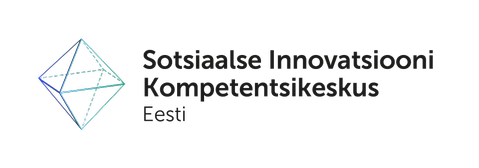 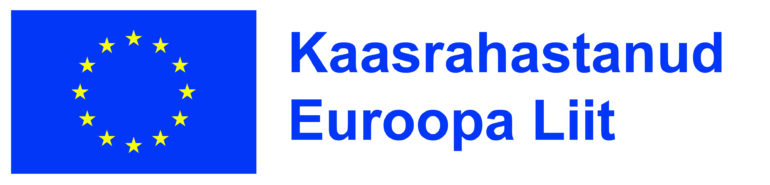 Arutelu
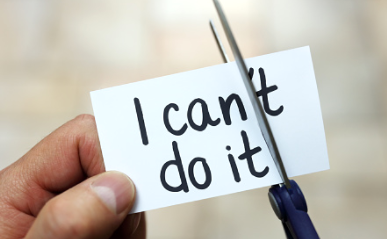 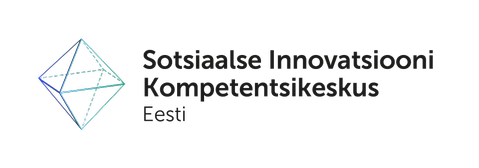 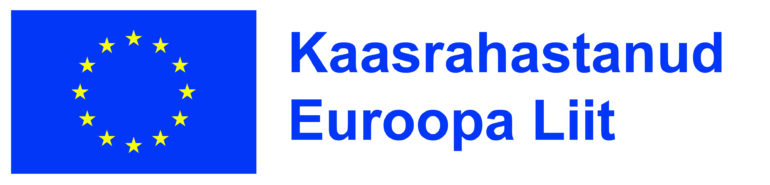 Arutelu:„Mida teha, et oleks rohkem innovaatilisi algatusi ja lahendusi, mis aitaksid ühiskonna probleeme paremini lahendada“
Probleemid: Mis takistab selliste algatuste käivitamist ja lahenduste loomist?


Lahendused: Mida on vaja, et selliseid tõhusaid algatusi ja lahendusi oleks rohkem?
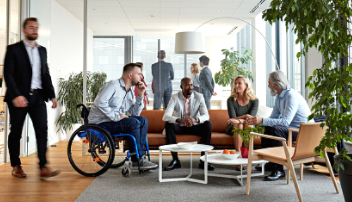 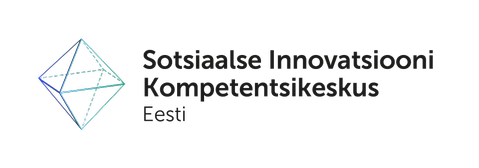 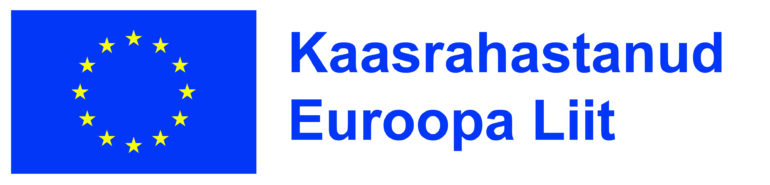 Sotsiaalse innovatsiooni visioonidokumendi loomine
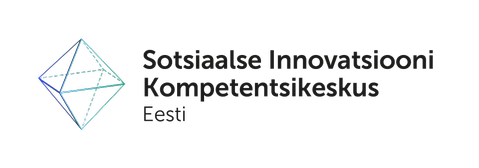 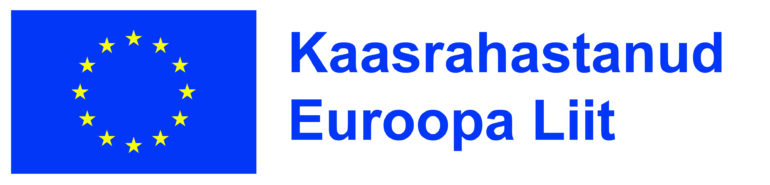 KÜSIMUSED
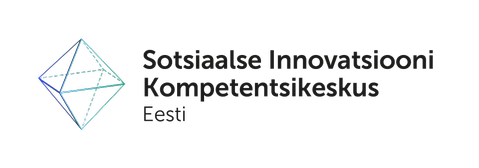 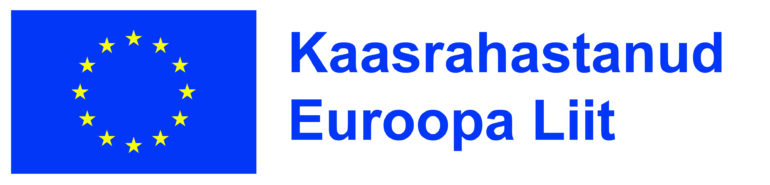 Aitäh!
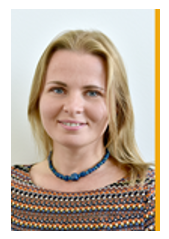 Evelyn ValtinKoordinaator
- Sotsiaalse Innovatsiooni Kompetentsikeskuse loomise projekti koordineerimine ja tegevuste elluviimine
evelyn@kysk.ee
+372 513 3656
Projektivõrgustiku veebileht: https://si-alliance.eu/KÜSKi alamleht: https://kysk.ee/sikk/Uudiskirjaga liitumise vorm
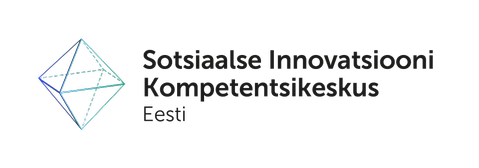 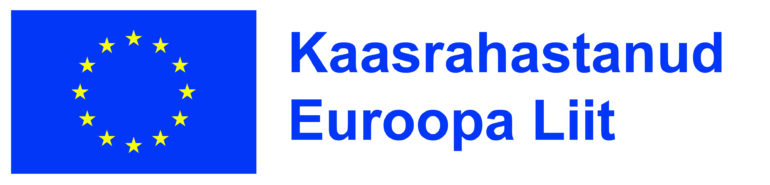